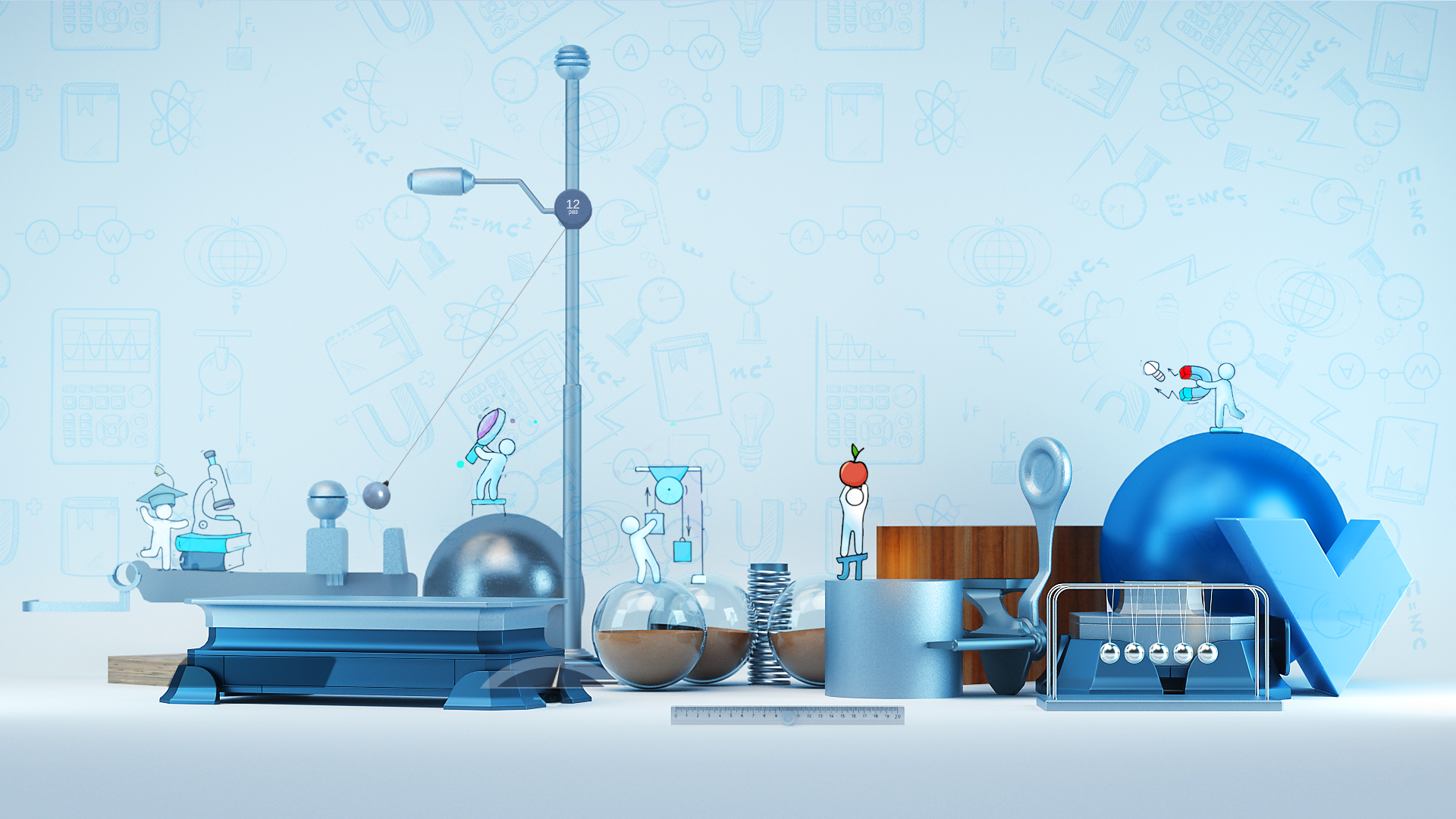 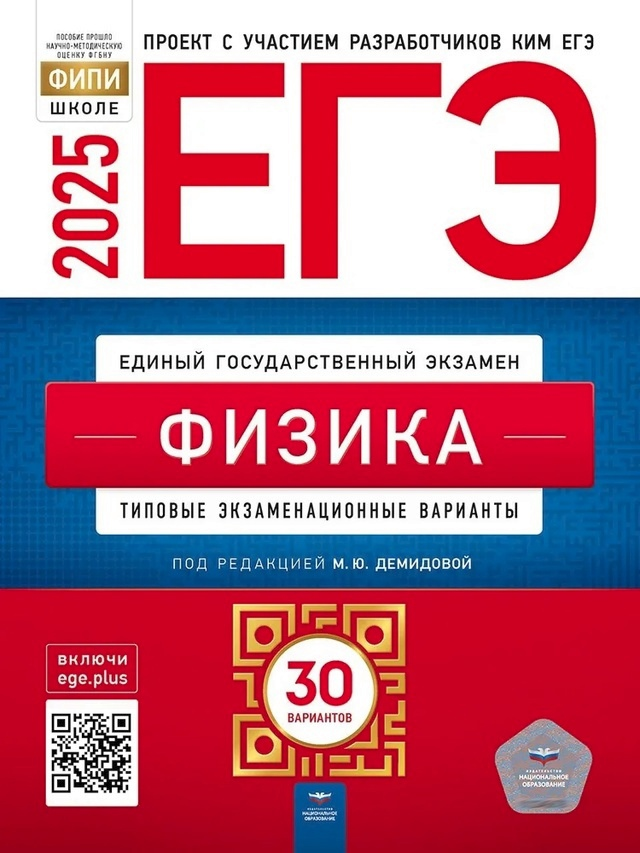 ВАРИАНТ №25
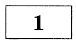 На рисунке представлен график зависимости координаты х велосипедиста от времени t. Определите проекцию скорости велосипедиста на ось Ох в интервале времени от 0 до 10 с. Ответ запишите с учётом знака проекции.
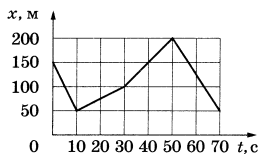 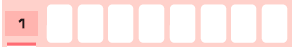 -
1
0
Два маленьких шарика массой m каждый находятся на расстоянии r друг от друга и притягиваются друг к другу с силой 8 нН. Каков модуль сил гравитационного притяжения друг к другу двух других шариков, если масса каждого из них равна 2m, а расстояние между ними равно r/2?
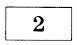 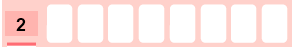 1
2
8
Тело массой 2 кг, брошенное вертикально вверх, достигло максимальной высоты 10 м. Какой кинетической энергией обладало тело сразу после броска? Сопротивлением воздуха пренебречь.
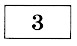 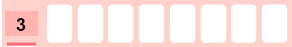 0
0
2
Коромысло весов, к которому подвешены на нитях два груза (см. рисунок), находится в равновесии. Массу второго груза уменьшили в 4 раза. Во сколько раз нужно увеличить плечо d2, чтобы равновесие сохранилось? (Коромысло и нити считать невесомыми.
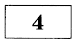 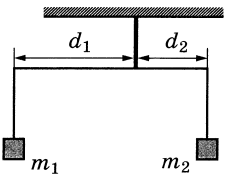 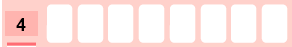 4
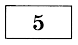 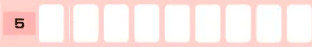 3
1
С вершины шероховатой наклонной плоскости из состояния покоя скользит с ускорением лёгкая коробочка, в которой находится груз массой m (см. рисунок). Как изменятся время, за которое коробочка съезжает с наклонной плоскости, и сила
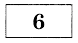 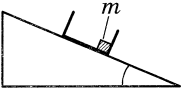 трения коробочки о плоскость, если в коробочке будет лежать груз массой 2m? Для каждой величины определите соответствующий характер изменения:
1)увеличится
2)уменьшится
3)не изменится
Запишите в таблицу выбранные цифры для каждой физической величины. Цифры в ответе могут повторяться.
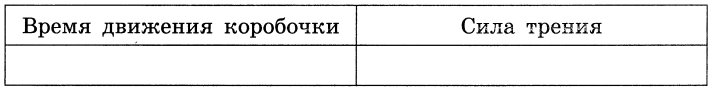 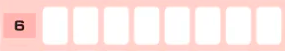 3
1
1
3
Давление разреженного газа в сосуде увеличили вдвое, при этом абсолютная температура газа была уменьшена в 4 раза. Во сколько раз при этом увеличили концентрацию молекул газа?
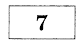 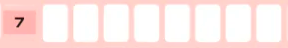 8
Рабочее тело теплового двигателя за цикл совершает работу, равную 15 кДж, и отдаёт холодильнику количество теплоты, равное 75 кДж. Какое количество теплоты рабочее тело получает от нагревателя за цикл?
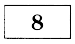 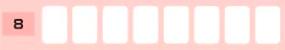 0
9
На рисунке показаны два процесса, проведённых с одним и тем же количеством газообразного неона (р — давление неона; V — его объём).
Из приведённого ниже списка выберите все верные утверждения, характеризующие процессы на рисунке.
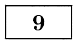 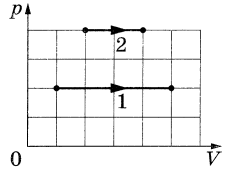 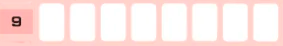 1
3
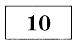 В сосуде неизменного объёма находилась при комнатной температуре смесь двух идеальных газов, по 4 моль каждого. Половину содержимого сосуда выпустили, а затем добавили в сосуд 2 моль второго газа. Температура в сосуде поддерживалась неизменной. Как изменились в результате парциальное давление второго газа и суммарное давление газов?
Для каждой величины определите соответствующий характер изменения:
1)увеличилось
2)уменьшилось
3)не изменилось
Запишите в таблицу выбранные цифры для каждой физической величины. Цифры в ответе могут повторяться.
4 + 4
2 + 2
+2
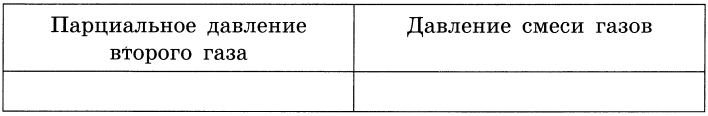 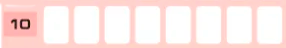 2
3
3
2
Во сколько раз уменьшится модуль сил взаимодействия двух небольших металлических шариков одинакового диаметра, имеющих заряды q1=+7 нКл и q2=-3 нКл, если шарики привести в соприкосновение и раздвинуть на прежнее расстояние?
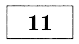 S1
S3
5
5
,
2
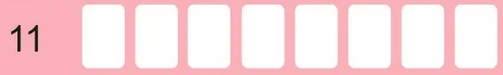 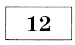 Ток какой силы должен протекать через катушку индуктивностью 0,5 Гн, чтобы энергия магнитного поля в катушке была равна 40 мДж?
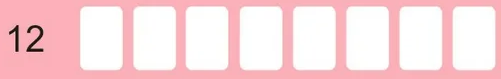 4
,
0
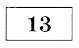 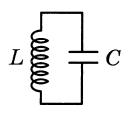 ,
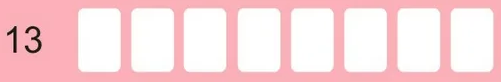 0
0
0
5
От деревянного кольца № 1 отодвигают южный полюс полосового магнита, а от медного кольца № 2 — северный полюс другого полосового магнита (см. рисунок).
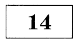 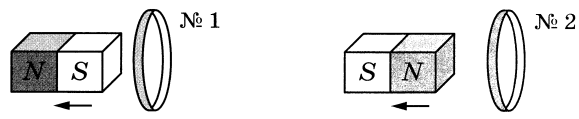 Из приведённого ниже списка выберите все правильные утверждения, характеризующие данный процесс.
1)В кольце № 2 возникает индукционный ток. Верно.
2)В кольце № 1 индукционный ток не возникает. Верно.
3)Кольцо № 2 отталкивается от магнита. Неверно.
4)Кольцо № 1 с магнитом не взаимодействует.Верно.
5)В результате движения магнита вблизи кольца № 1 возникает явление электростатической индукции. Неверно.
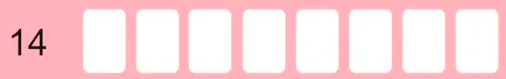 1
4
2
Плоская световая волна переходит из воздуха в глицерин (см. рисунок). Что происходит при этом переходе с периодом электромагнитных колебаний в световой волне и с длиной волны?
Для каждой величины определите соответствующий характер изменения:
1)увеличивается
2)уменьшается
3)не изменяется
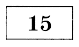 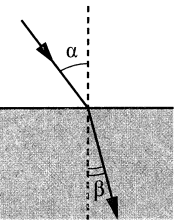 Запишите в таблицу выбранные цифры для каждой физической величины. Цифры в ответе могут повторяться.
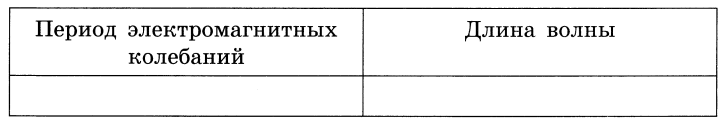 2
3
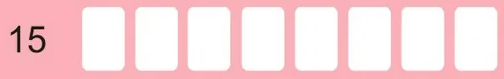 2
3
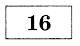 T
T
42ч
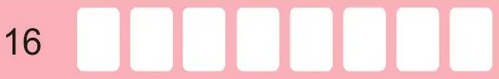 2
1
При исследовании зависимости кинетической энергии фотоэлектронов от длины волны падающего света фотоэлемент поочерёдно освещался через разные светофильтры. В первой серии опытов использовался светофильтр, пропускающий только оранжевый свет, а во второй — пропускающий только синий. В каждом опыте наблюдали явление фотоэффекта и измеряли запирающее напряжение. Как изменились длина волны, соответствующая «красной границе» фотоэффекта, и модуль запирающего напряжения при переходе от первой серии опытов ко втооой?
Для каждой величины определите соответствующий характер изменения:
1) увеличивается
2) уменьшается
3) не изменяется 
Запишите в таблицу выбранные цифры для каждой физической величины. Цифры в ответе могут повторяться.
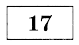 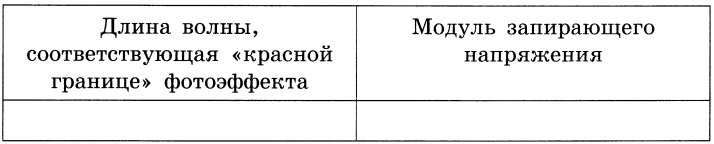 3
1
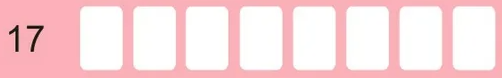 1
3
Выберите все верные утверждения о физических явлениях, величинах и закономерностях. Запишите цифры, под которыми они указаны.
1)Импульсом тела называется величина, равная произведению массы тела на его ускорение. Неверно. 
2)Теплопередача путём теплопроводности происходит за счёт переноса вещества в струях и потоках. Неверно.
3)Модуль сил взаимодействия двух неподвижных точечных заряженных тел в вакууме прямо пропорционален квадрату расстояния между ними. Неверно. 
4)Электромагнитные колебания в контуре являются гармоническими, если заряд конденсатора с течением времени меняется по закону синуса или косинуса. Верно.
5)β-излучение представляет собой поток электронов или позитронов, возникающих при распаде ядер. Верно.
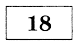 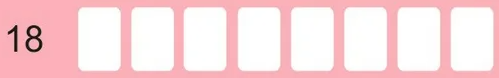 4
5
При помощи динамометра измеряют силу тяжести, действующую на пластину (см. рисунок). Динамометр проградуирован в ньютонах. Абсолютная погрешность прямого измерения силы динамометром равна цене деления. Запишите показания динамометра с учётом абсолютной погрешности измерений.
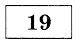 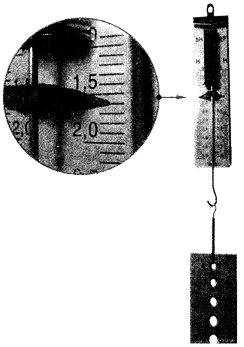 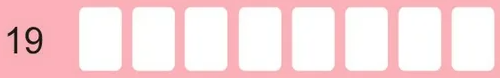 1
6
0
1
Ученику необходимо на опыте обнаружить зависимость объёма газа, находящегося в сосуде под подвижным поршнем, от массы газа. У него имеется пять различных сосудов с манометрами. Сосуды наполнены одним и тем же газом при различных температуре и давлении (см. таблицу).
Какие два сосуда необходимо взять ученику, чтобы провести данное исследование?
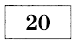 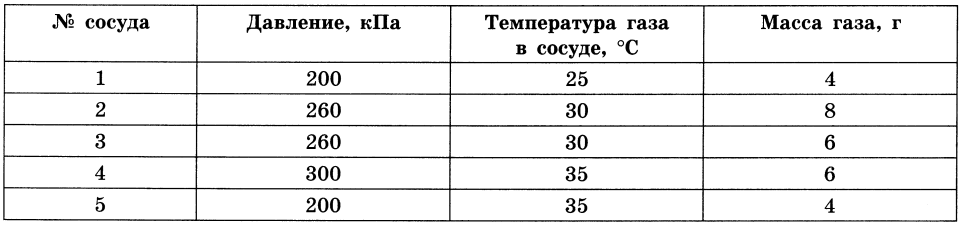 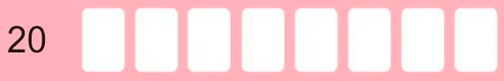 5
4
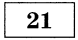 Между двумя металлическими близко расположенными вертикальными пластинами, укреплёнными на изолирующих подставках, подвесили на длинной шёлковой нити лёгкую металлическую незаряженную гильзу (см. рисунок). Когда к пластинам приложили постоянное высокое напряжение, гильза пришла в движение. Опираясь на законы электростатики и механики, опишите движение гильзы и объясните его.
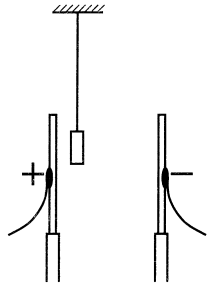 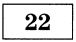 Тележка массой 30 кг движется со скоростью 2 м/с по гладкой горизонтальной дороге. Мальчик массой 50 кг догоняет тележку и запрыгивает на неё. С какой горизонтальной скоростью относительно дороги должен бежать мальчик, если после взаимодействия тележка станет двигаться со скоростью 3 м/с?
Решение:
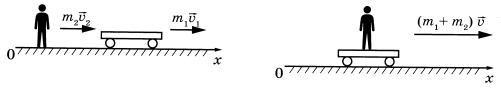 Действительное изображение предмета, полученное с помощью тонкой собирающей линзы, находится на расстоянии 12 см от линзы. Оптическая сила линзы 15 дптр. Определите расстояние от линзы до предмета.
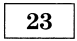 Решение:
В запаянной с одного конца трубке находится влажный воздух, отделённый от атмосферы столбиком ртути длиной L = 100 мм. Когда трубка лежит горизонтально, относительная влажность воздуха в ней равна 60 %. Какой станет относительная влажность этого воздуха φ2, если трубку поставить вертикально открытым концом вверх? Атмосферное давление равно 760 мм рт.ст. Температуру считать постоянной.
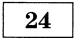 Решение:
L
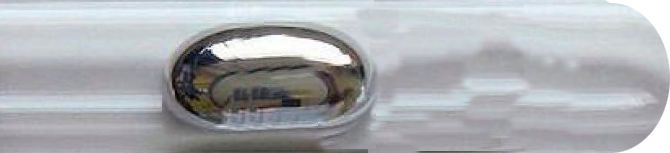 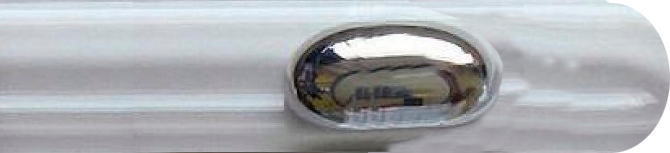 L
Предположим!!!
Какая тепловая мощность выделяется на лампе 2 в схеме, изображённой на рисунке? Все лампы, включённые в схему, имеют одинаковое сопротивление R = 20 Ом. Внутреннее сопротивление источника r = 2 Ом; его ЭДС ε = 110 В.
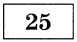 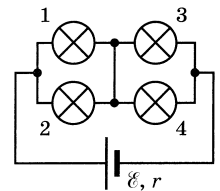 Решение:
Груз массой М = 800 г соединён невесомой и нерастяжимой нитью, перекинутой через гладкий невесомый блок, с бруском массой m = 400 г. К этому бруску на лёгкой пружине жёсткостью k = 80 Н/м подвешен второй такой же брусок. Длина нерастянутой пружины L0 = 10 см, коэффициент трения груза о поверхность стола μ = 0,2. Определите длину пружины при движении брусков, считая, что при этом движении она постоянна. Сделайте рисунок с указанием сил, действующих на груз и бруски. Обоснуйте применимость используемых законов к решению задачи.
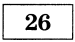 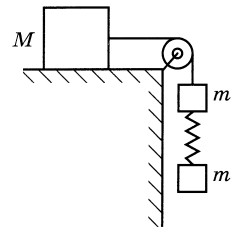 Решение:
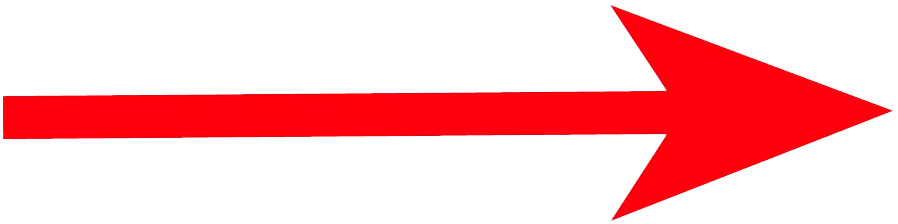 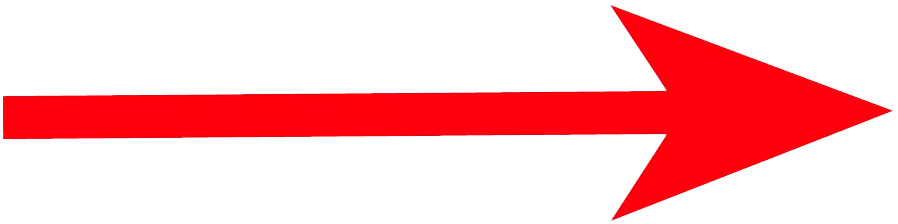 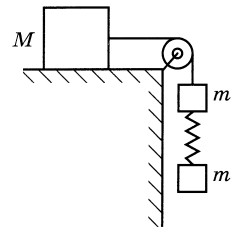 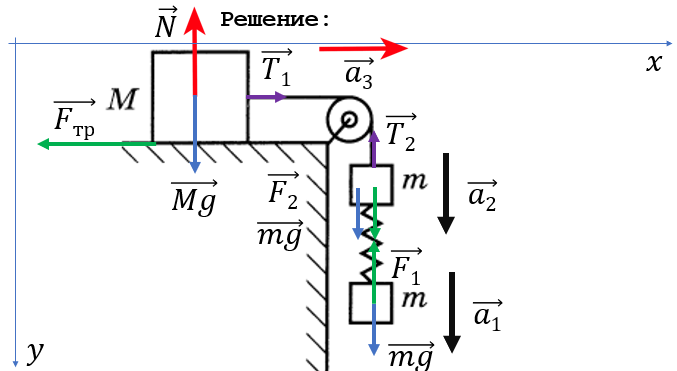